ARCHIVIO
La storia
Cartine
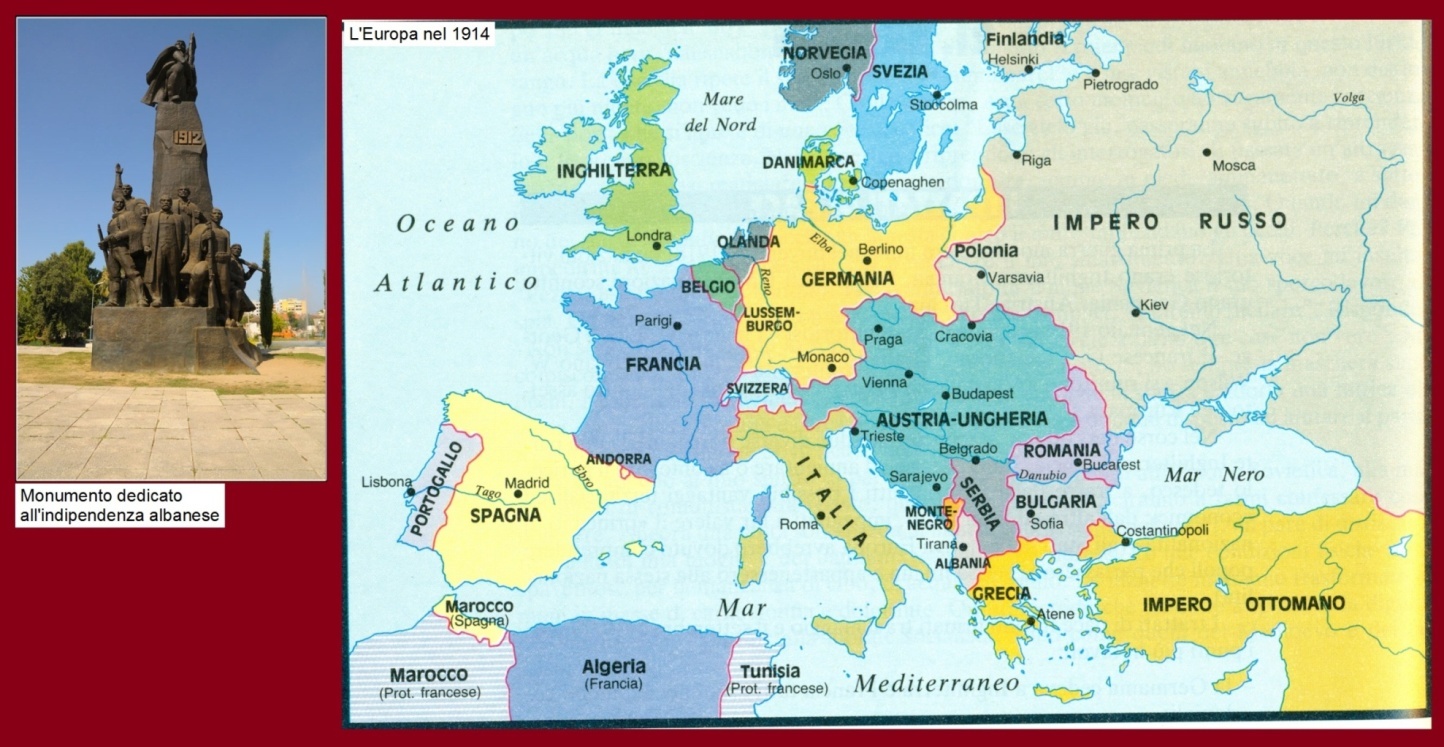 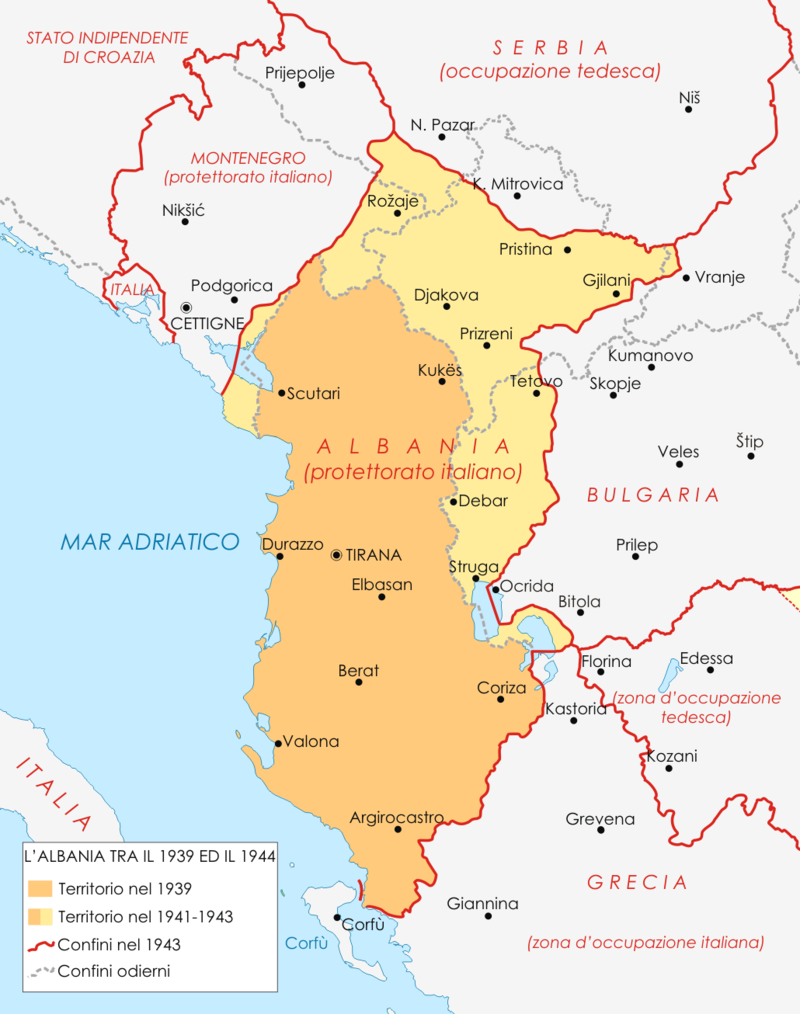 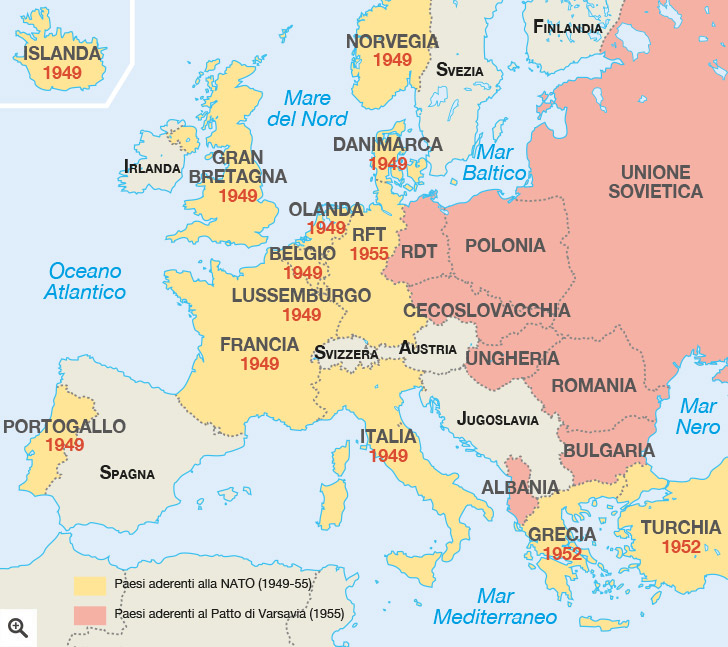 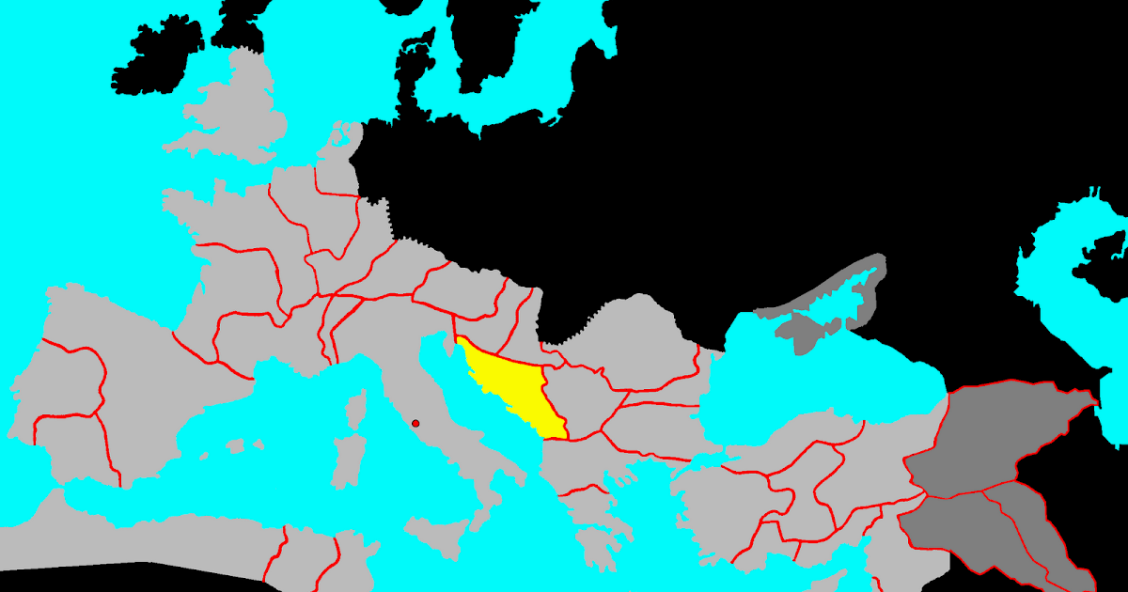 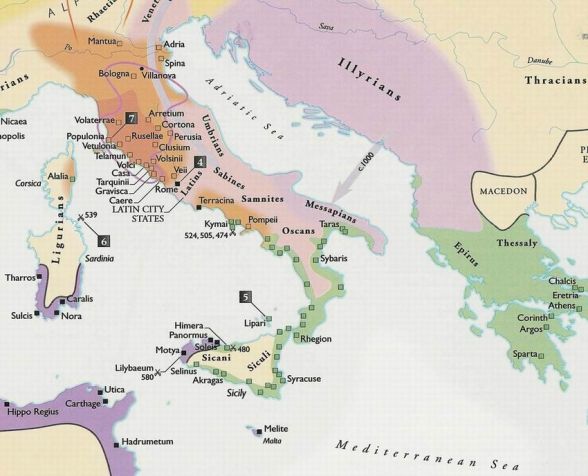 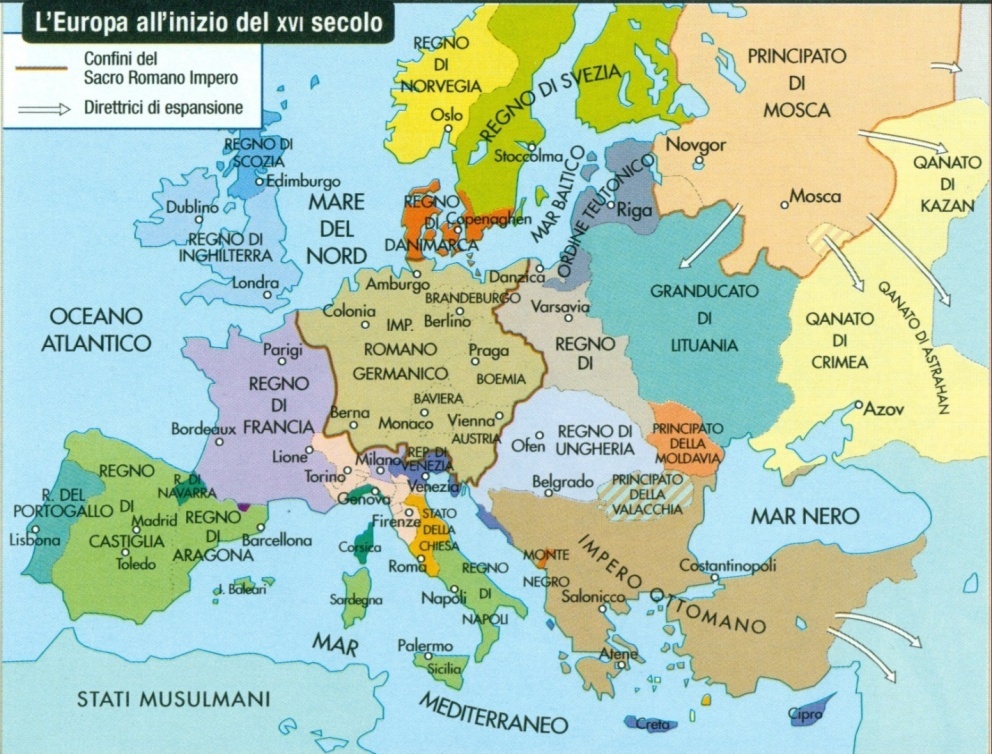 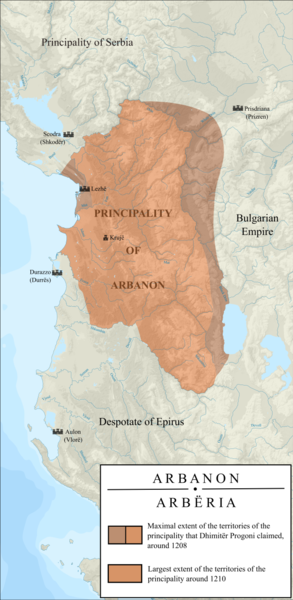 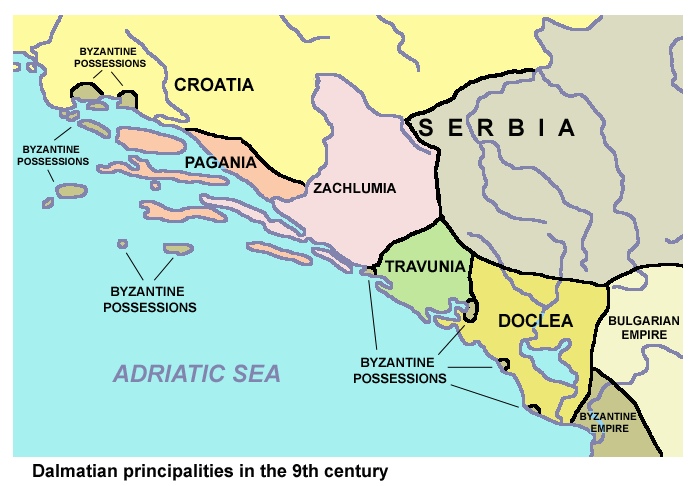 Immagini
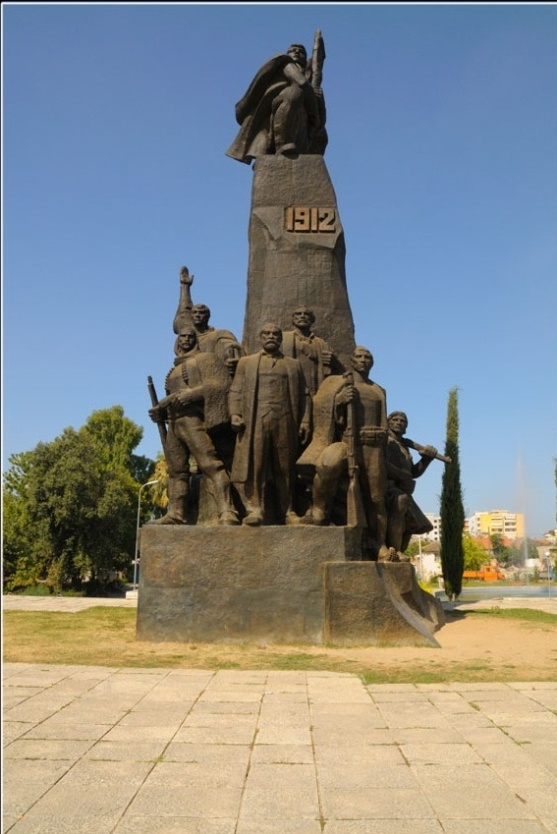 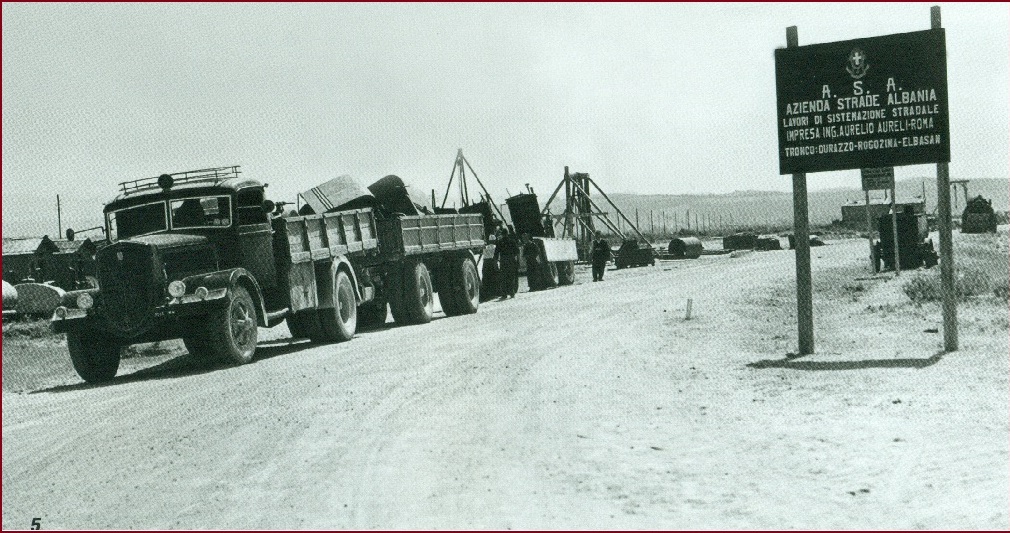 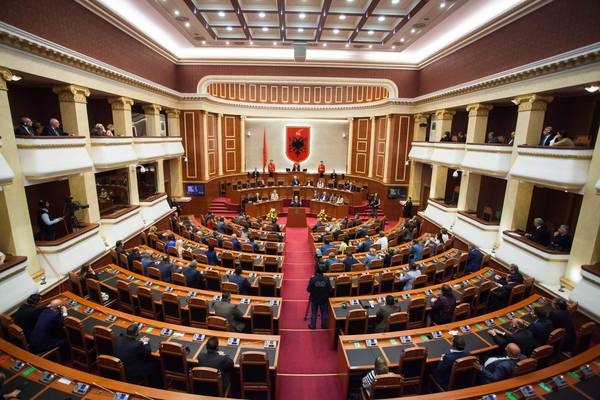 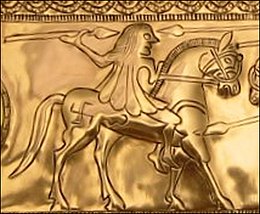 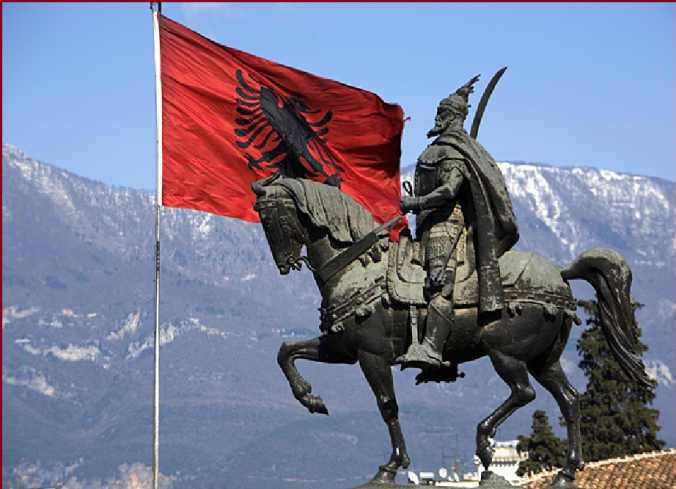 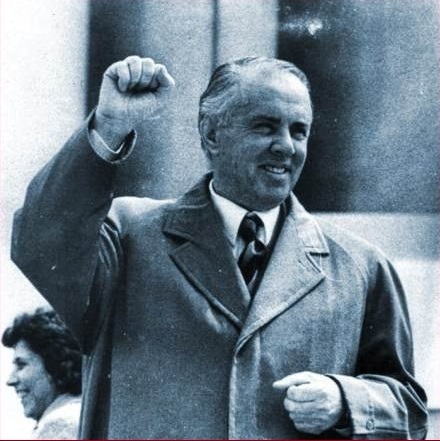 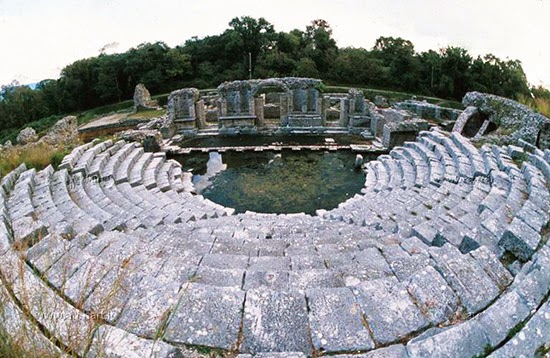 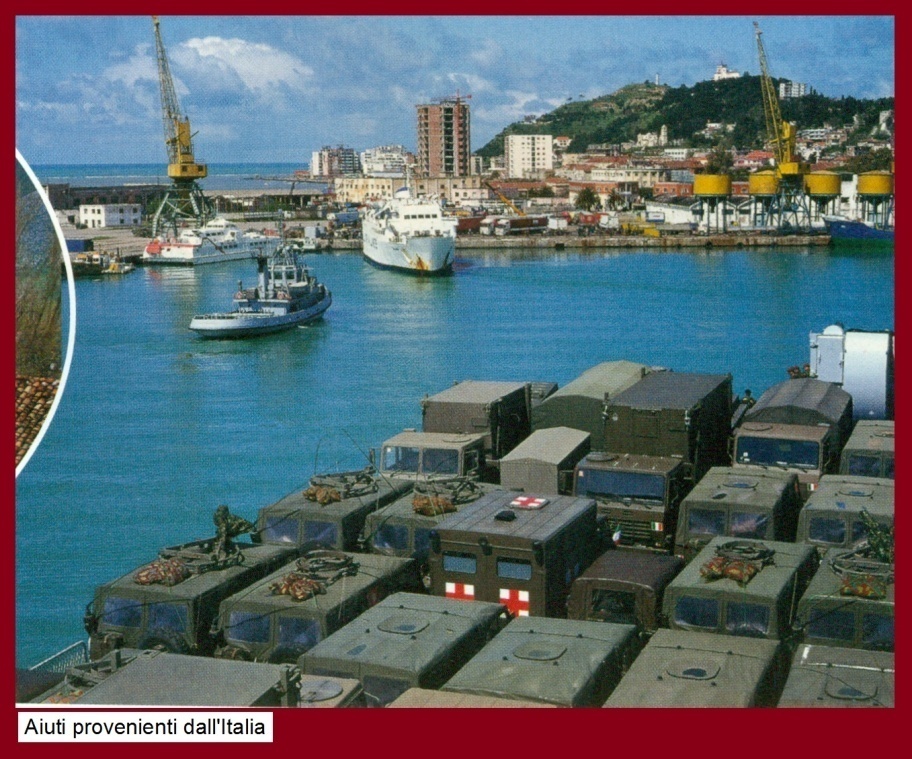 IL TERRITORIO
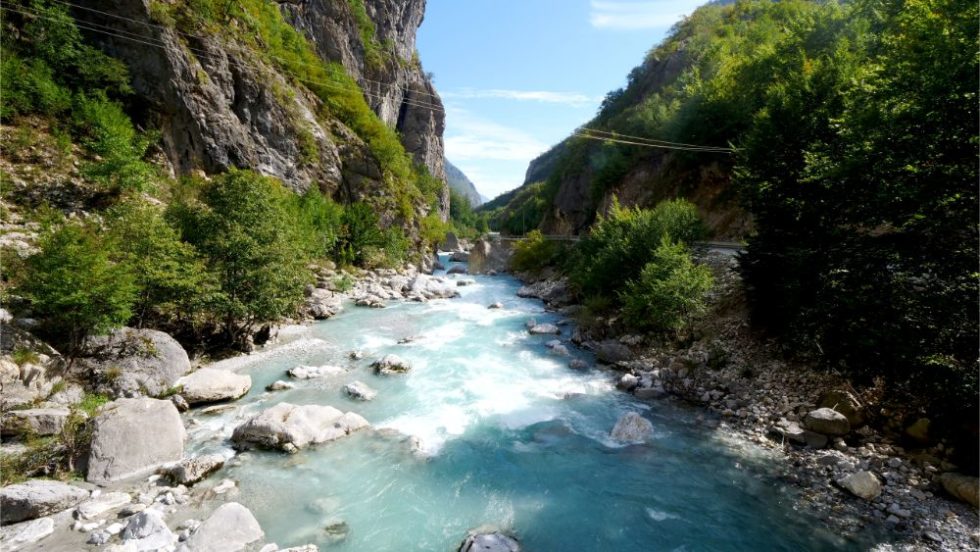 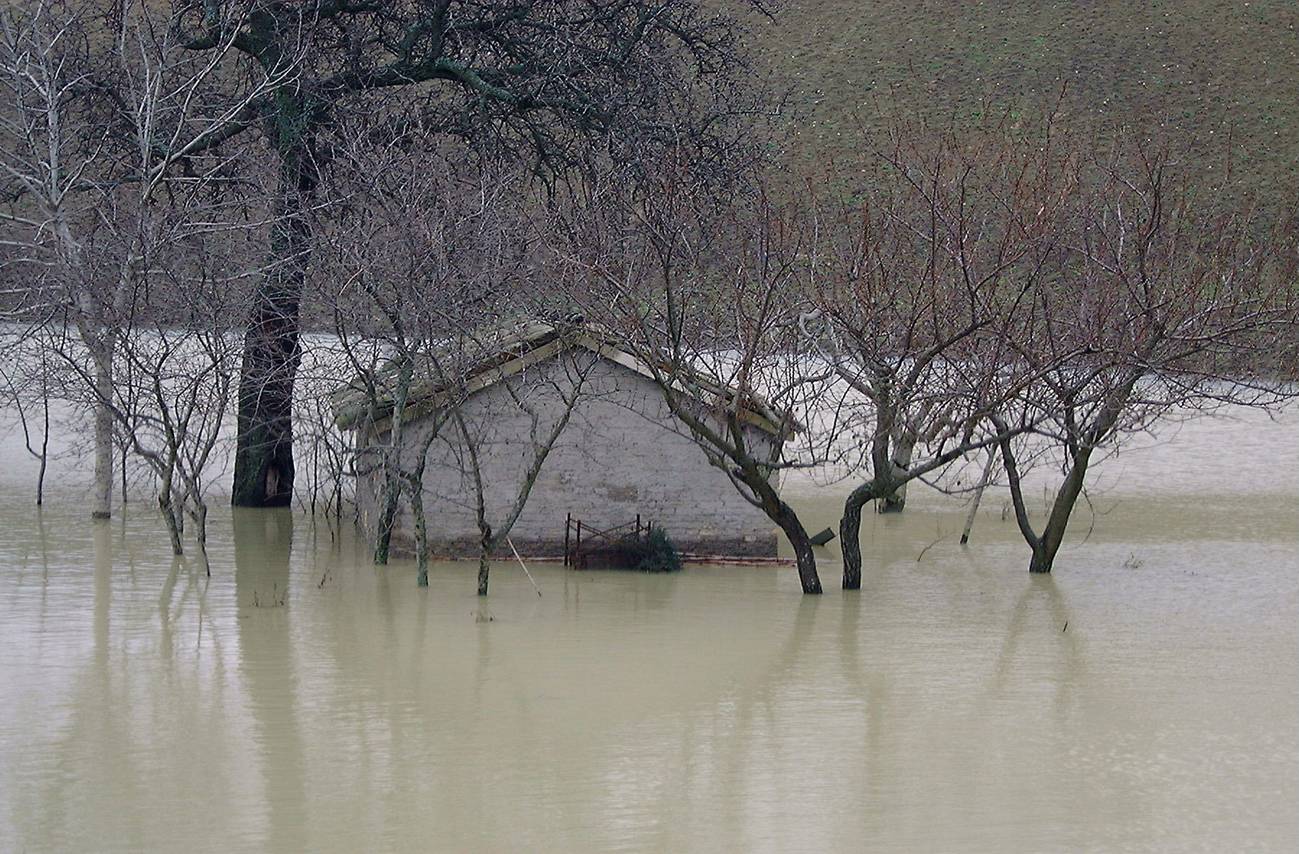 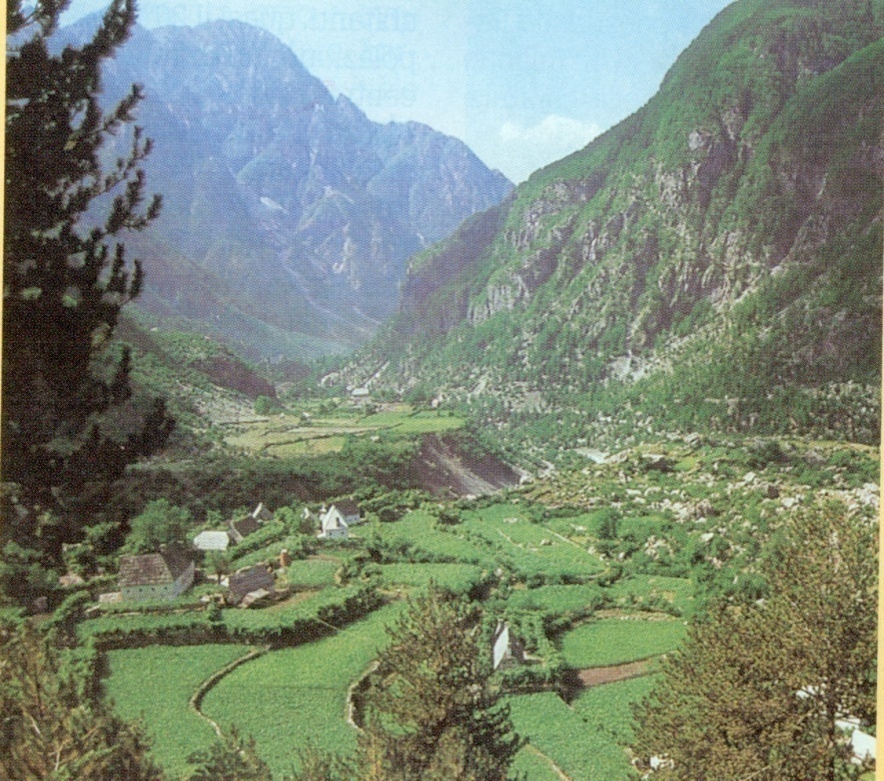 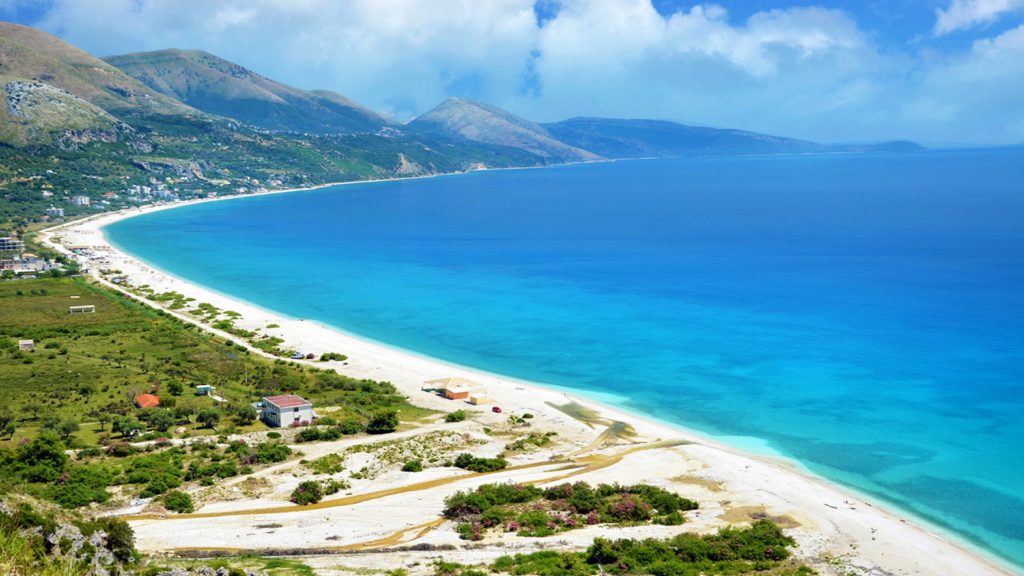 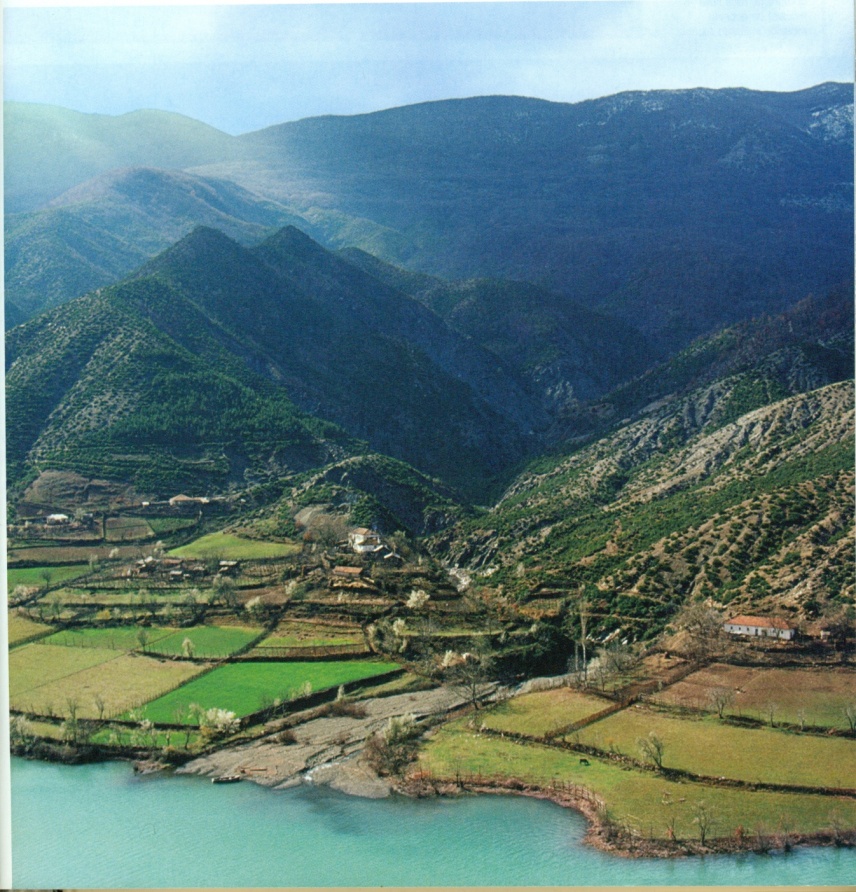 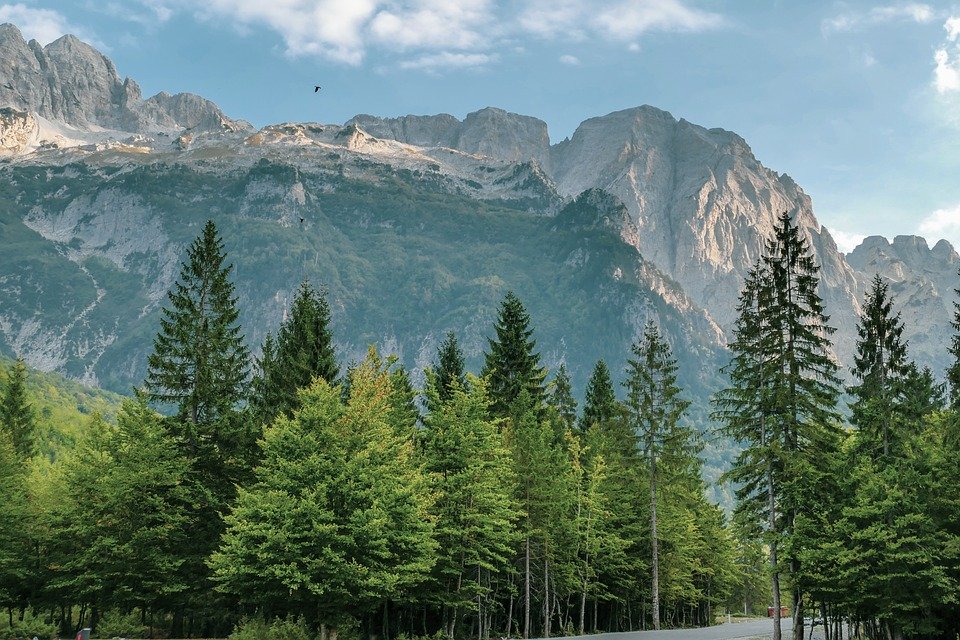 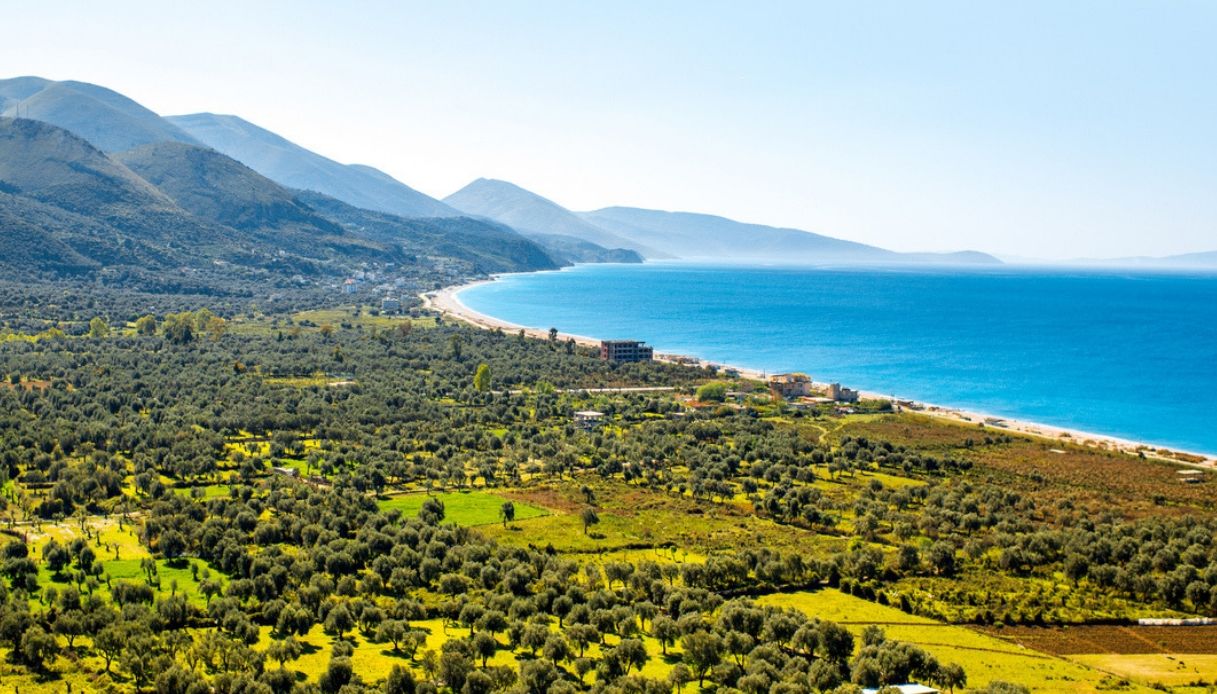 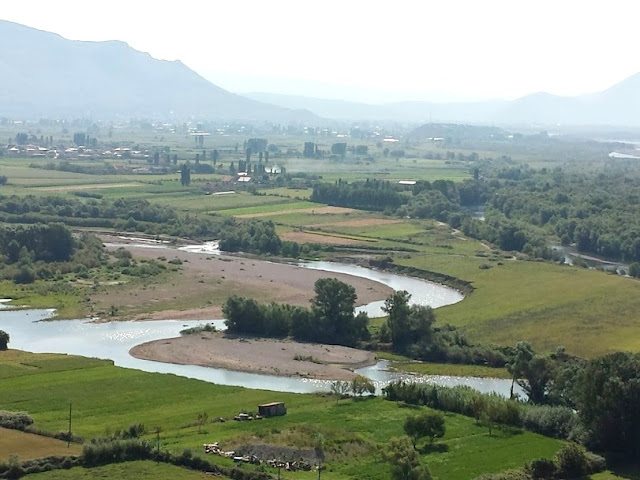 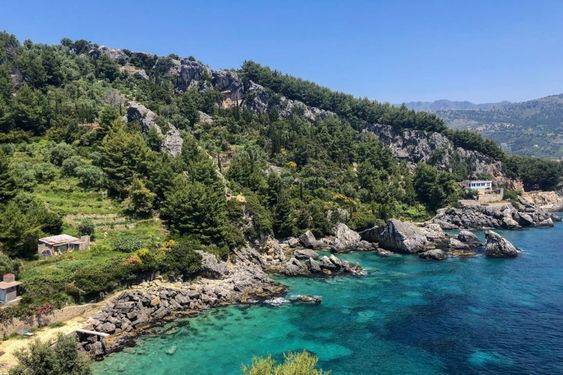 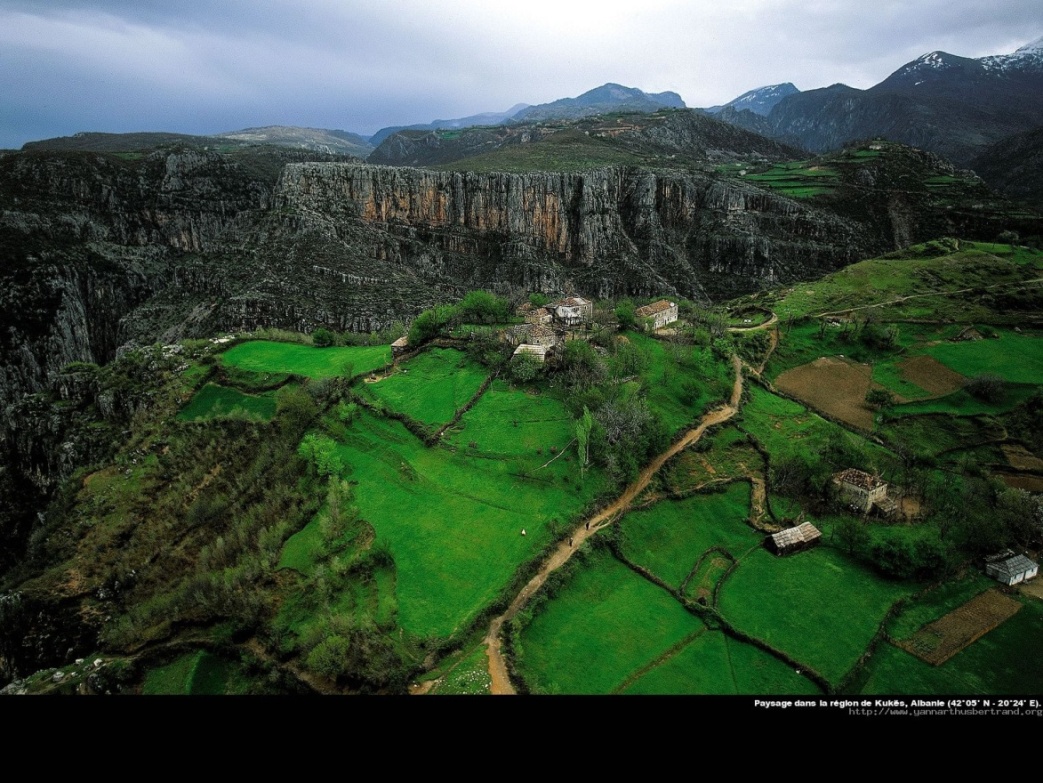 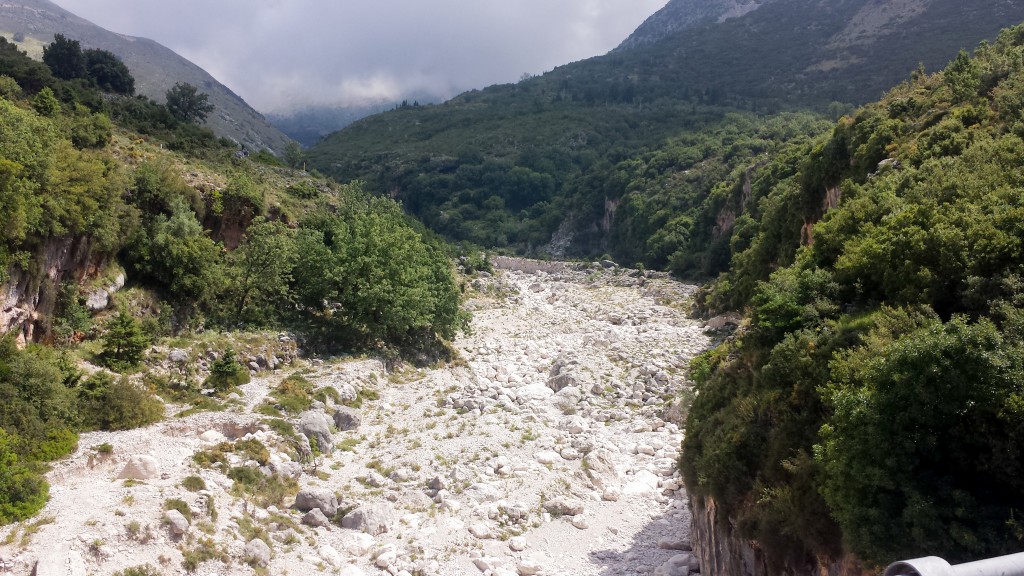